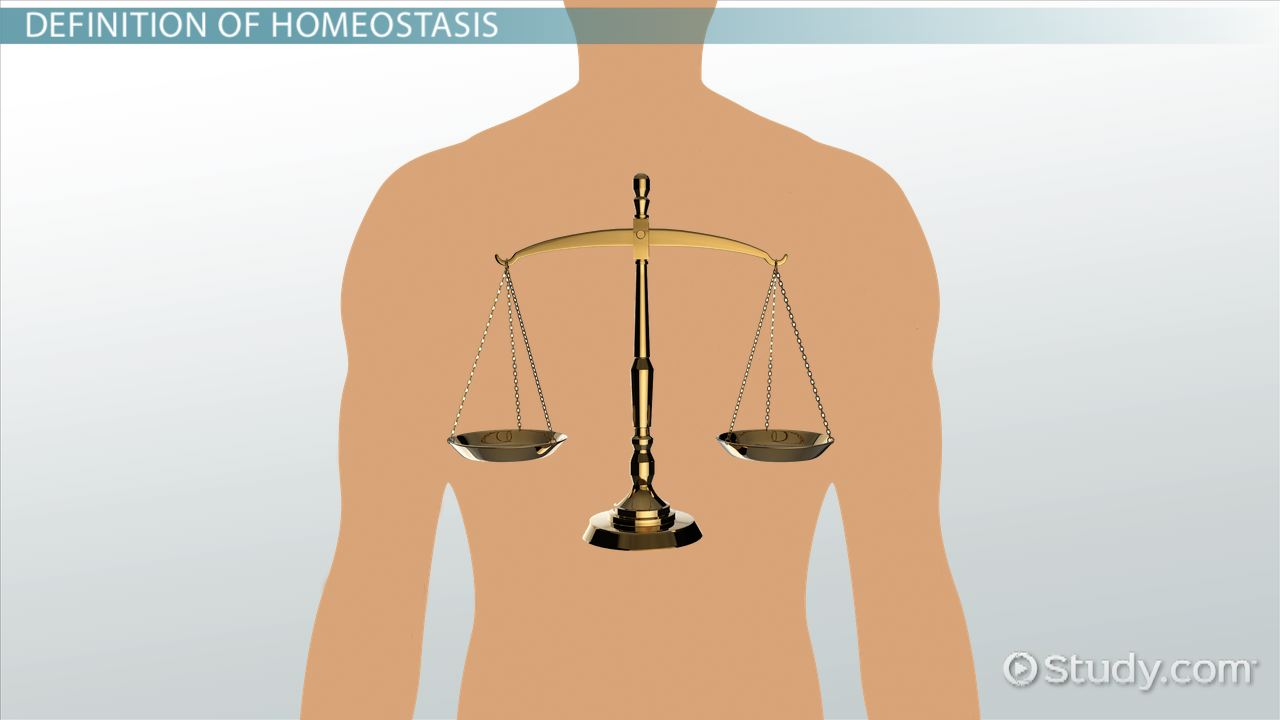 Y13 Class Lessons 2018
Homeostasis
Thursday 29 MarchAn introduction to Homeostasis
SLO: Define homeostasis and use an example to illustrate the big ideas.
What is homeostasis?
Work through example: Calcium in the body
Feedback loops: key terms
Feedback loops: toilet cistern example and questions
Examples of human feedback loops
Thursday 5 AprilThe homeostatic response to exercise
SLO:  Explain the role of negative feedback in homeostatic responses.
Re-cap last lesson
Feedback loops: Video
Examples of human feedback loops
Feedback loops: toilet cistern example and questions
Homework: revise keywords
Friday 6 AprilThe role of negative feedback – The Nervous System
SLO:  Explain the role of negative feedback in homeostatic responses.
‘Nervous communication’ ppt and notes.
Homework – continue working through keywords and powerpoint handouts to check your understanding.
Monday 9 AprilThe role of negative feedback – The Nervous System
SLO: Explain the role of negative feedback in homeostatic systems – nervous.
Re-cap Nevous communication
‘Cold water survival’ – video.
Write a description of a neural-based feedback system (hypo/hyperthermal) using as many as today’s new words/idea as you can.
Tuesday 10 AprilThe homeostatic response to exercise
SLO: Describe the homeostatic response to exercise.
Thursday 12 AprilHuman feedback loops
SLO:  Explain the role of negative feedback in homeostatic responses.
Exercise – finish collecting results/meaning.
Examples of human feedback loops.
Questions on human feedback loops.
Textbook - Read pgs 97-100 and complete ‘Test your basics’ (photocopies).
Homework – For the week, work through workbook pgs 93 – 98 (photocopies).
Thursday 13 AprilHormonal communication
SLO: Explain the role of negative feedback in homeostatic responses (hormonal system).
Cold water survival – a nervous respose (notes).
The endocrine system – introductory video.
‘Hormonal control’ ppt
Homework – continue with textbook reading.
Tuesday 21 FebruaryComparing/Contrasting NS/HSMuscles as effectors
SLO: Explain the role of negative feedback in homeostatic systems – nervous and hormonal.
How to write an exam-type answer 
Muscles as effectors - ppt
Friday 23 FebruaryThermoregulation 1
SLO: Describe the homeostatic systems that operate to regulate body temperature (thermoregulation).
Muscles as effectors – ppt and handout.
Working through ppt, video and worksheets on thermoregulation.
Monday 24 FebruaryThermoregulation 2
SLO: Describe the homeostatic systems that operate to regulate body temperature (thermoregulation).
Work through thermoregulation ppt
Activities from worksheet (demonstration)
Homework: Complete worksheet up to research part
Wednesday 1 MarchThermoregulation experiment
SLO: Describe the homeostatic systems that operate to regulate body temperature (thermoregulation).
Thermoregulation experiment
Finish Thermoregulation ppt 
Homework: (continue working on this) Read textbook chapter 18, pgs 176n – 191 and do ‘Test your basics’ and
    Workbook Unit 2, pgs 99 - 105
Thursday 2 MarchHypothermia and hyperthermia
SLO: Describe the homeostatic systems that operate to regulate body temperature (thermoregulation).
Research and write a report on both hyper and hypothermia.
Use guidelines from page 71 in your handout.
Homework: (continue working on this) Read textbook chapter 18, pgs 176n – 191 and do ‘Test your basics’ and
   Workbook Unit 2, pgs 99 – 105
    (this is a photocopied handout)
Tuesday 7 MarchHyperthermia/Hypothermia research
SLO: Describe the homeostatic systems that operate to regulate body temperature (thermoregulation).
Research and write a report on both hyper and hypothermia.
Use guidelines from page 71 in your handout.
Homework: (continue working on this) Read textbook chapter 18, pgs 176n – 191 and do ‘Test your basics’ and
   Workbook Unit 2, pgs 99 – 105
    (this is a photocopied handout)
Wednesday 8 – Tuesday 14 MarchGroup work
SLO: Describe the homeostatic systems that operate to regulate blood pressure, osmoregulation and respiratory gases.
Activity on next slide
Wednesday 15 MarchGroup work presentations
SLO: Describe the homeostatic systems that operate to regulate blood pressure, osmoregulation and respiratory gases.
Groups hand out summary sheets and give presentations on their topic.
Friday 17 MarchFormative/Exemplars
Tuesday 21 March - Monday 27 MarchFormative
Tuesday 28 – Wednesday 29 MarchGoing over the formative
Friday 31 March – Wednesday 5 AprilSummative